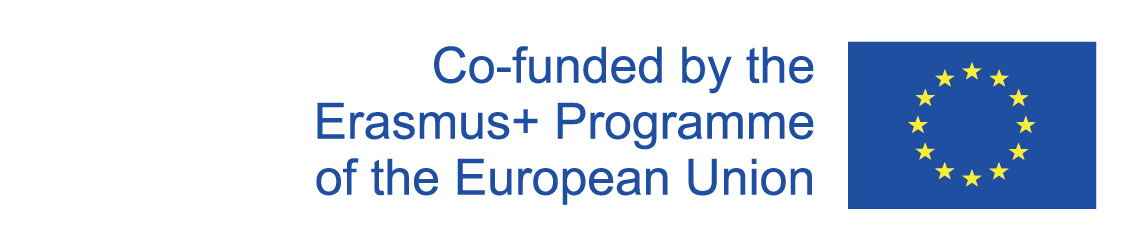 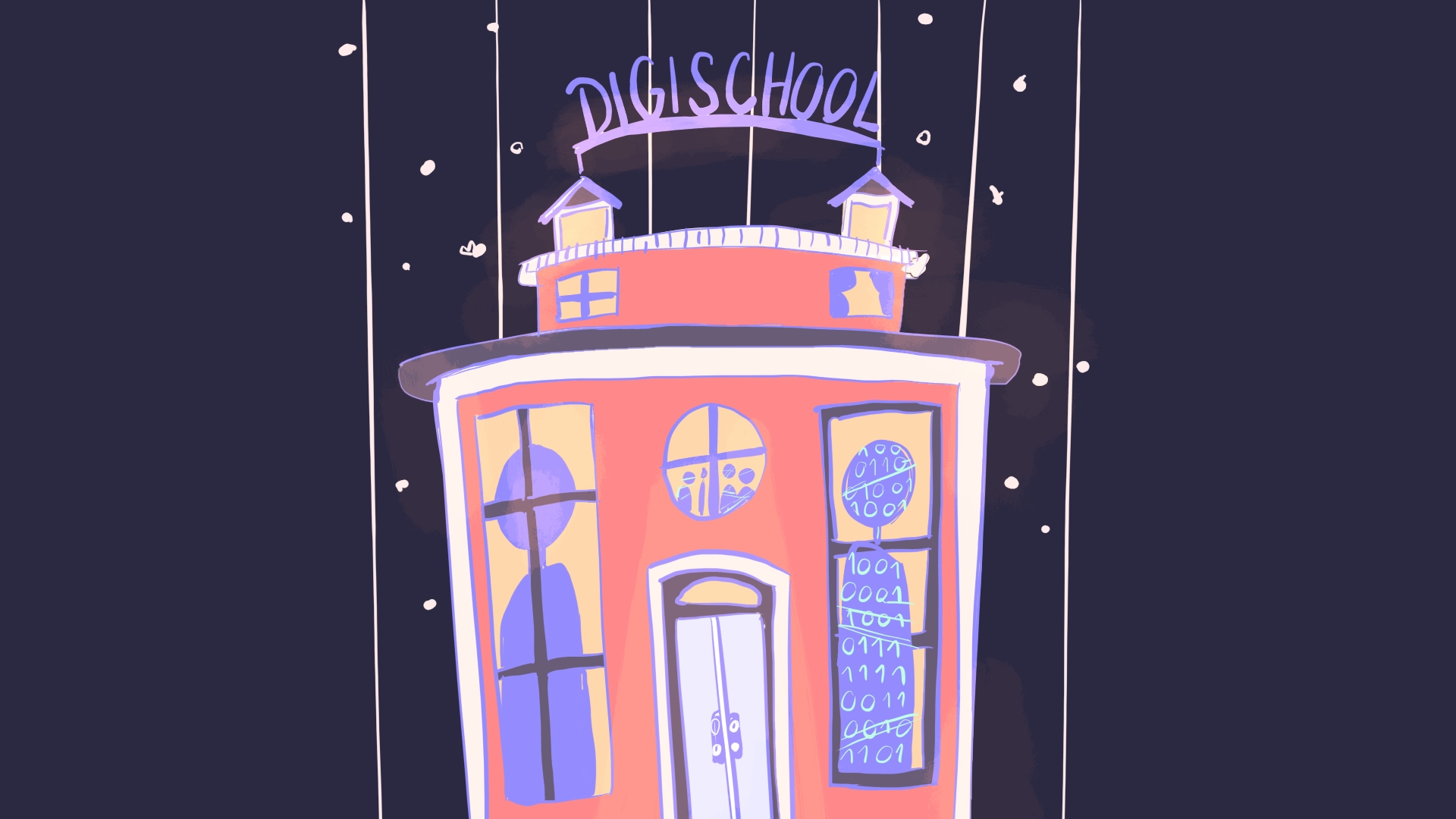 Digiškola EkonomikaDopyt
2020-1-SK01-KA226-SCH-094350
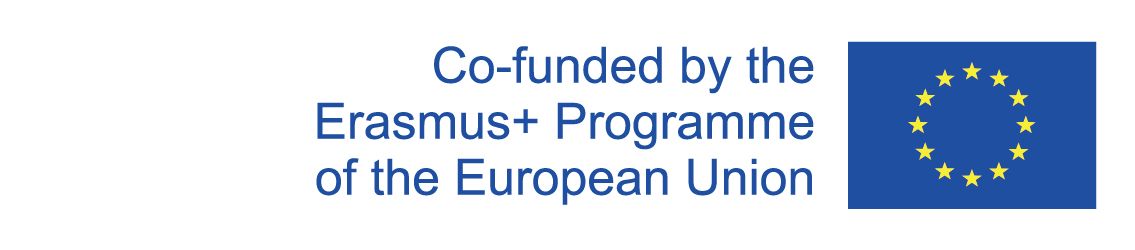 Predmet: Ekonomika
Špecifikácia: Ekonomika
Vek študentov: 16-19
Vyučovacia hodina: 45 minút
2020-1-SK01-KA226-SCH-094350
2
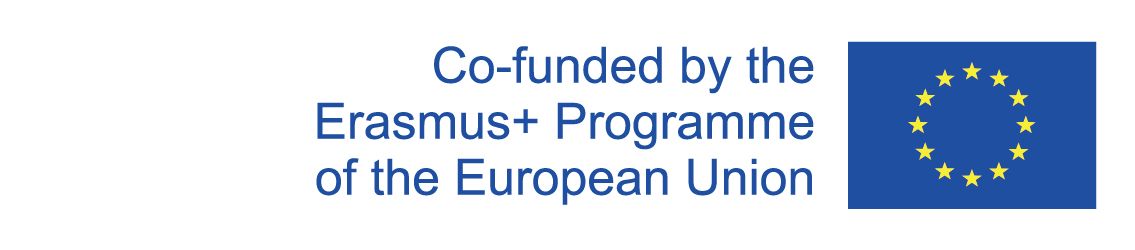 OBSAH
01
Dopyt
02
Faktory ovplyvňujúce dopyt
Krivka dopytu
03
Posuny krivky dopytu
04
05
Vzdelávacie aktivity
2020-1-SK01-KA226-SCH-094350
3
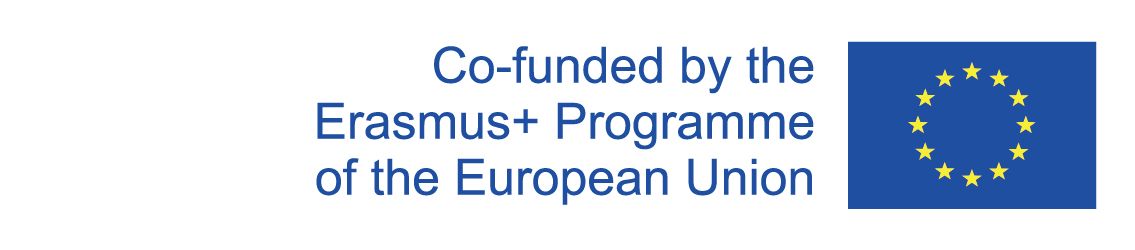 cena
Dopyt
1
množstvo
Dopyt
2020-1-SK01-KA226-SCH-094350
4
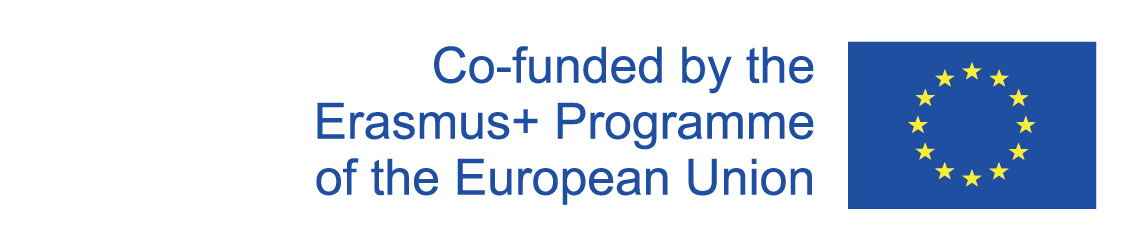 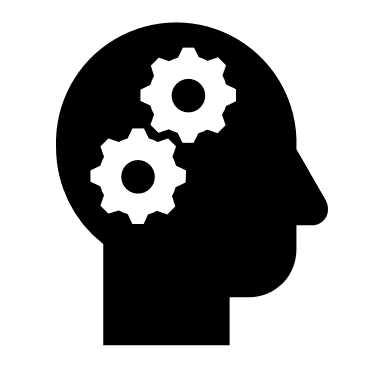 Dopyt
množstvo tovaru, ktoré sú kupujúci ochotní kúpiť za určitú cenu
Závislosť medzi požadovaným množstvom a cenou
rast cien vyvoláva pokles požadovaného množstva tovarov 
pokles cien znamená rast ich požadovaného množstva
2020-1-SK01-KA226-SCH-094350
5
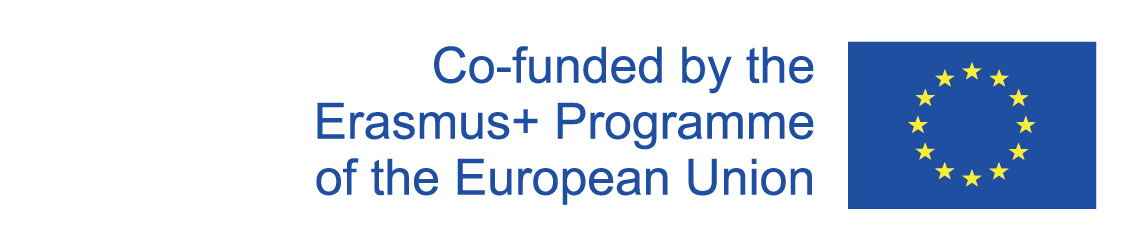 D
O
P
Y
T
2020-1-SK01-KA226-SCH-094350
6
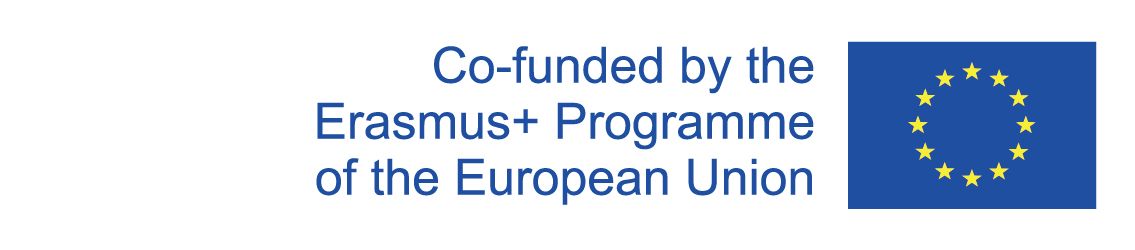 2
Faktory ovplyvňujúce dopyt
cvičenia
2020-1-SK01-KA226-SCH-094350
7
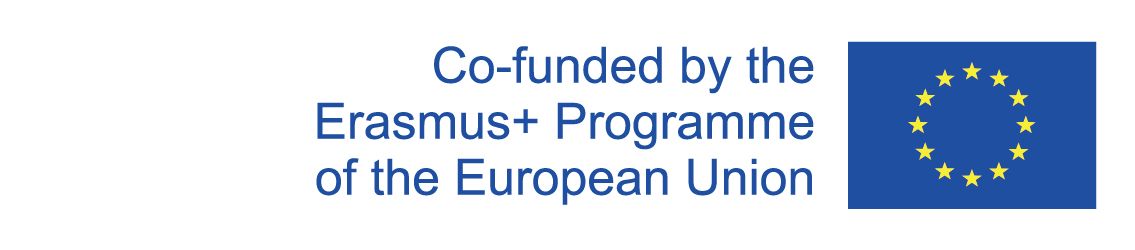 3
Krivka dopytu
2020-1-SK01-KA226-SCH-094350
8
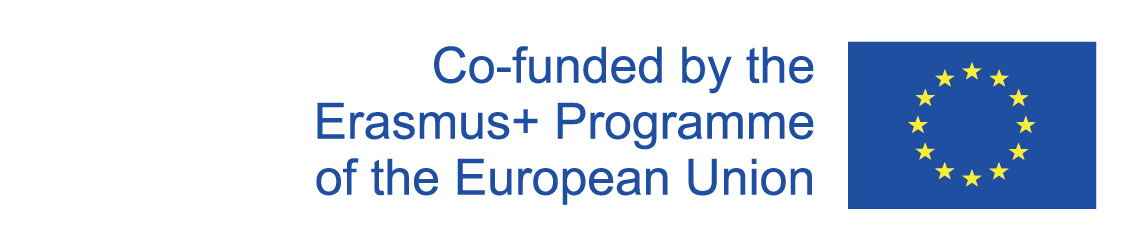 Pri vyššej cene sme ochotní kúpiť menšie množstvo tovaru
Krivka dopytu

Klesajúci charakter
Zákon klesajúceho dopytu
cena
D
10


 6


 2
Pri nižšej cene sme ochotní kúpiť väčšie množstvo tovaru
množstvo
4      5                     10
2020-1-SK01-KA226-SCH-094350
9
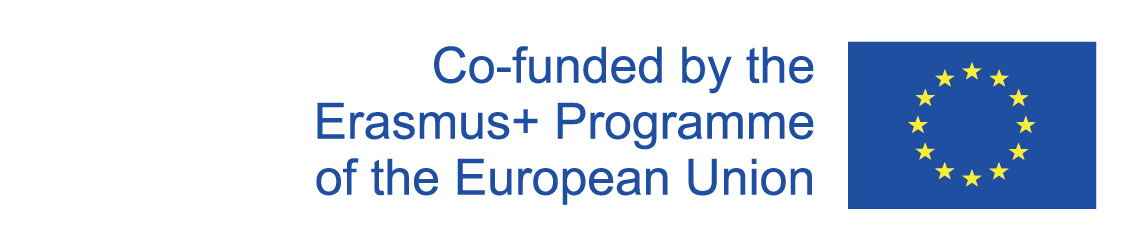 4
Posuny krivky dopytu
2020-1-SK01-KA226-SCH-094350
10
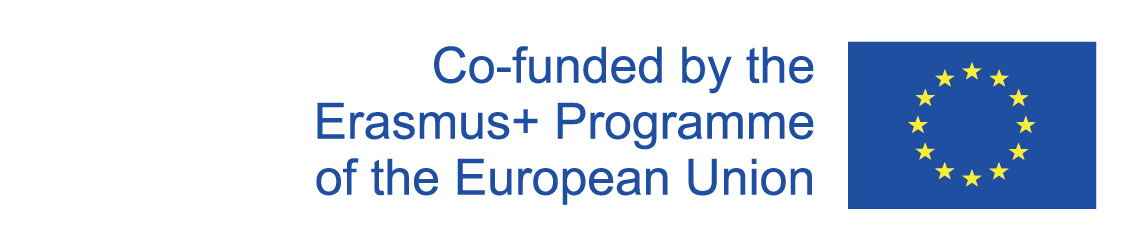 D1 – zmenšenie dopytu (zníženie príjmu domácností, zmenšenie trhu, zníženie ceny substitučných tovarov ...)

D2 – zväčšenie dopytu (napr. zvýšením príjmu domácností, zväčšenie trhu, zvýšenie ceny substitučných tovarov...)
D2
D
cena
D1
10


 6


 2
množstvo
4      5                     10
2020-1-SK01-KA226-SCH-094350
11
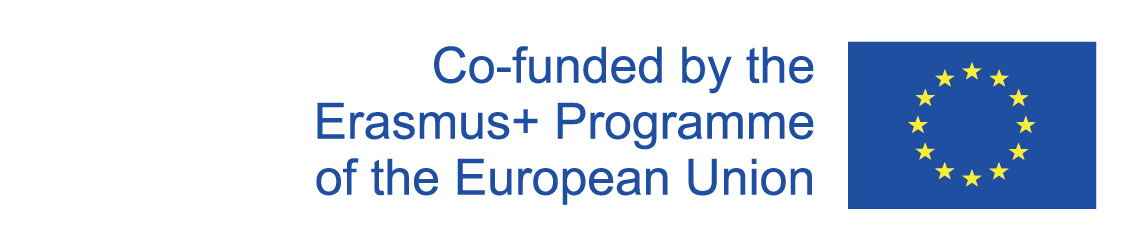 Vzdelávacie materiály
5
Faktory ovplyvňujúce dopyt

Dopyt, posuny krivky dopytu - cvičenia
2020-1-SK01-KA226-SCH-094350
12
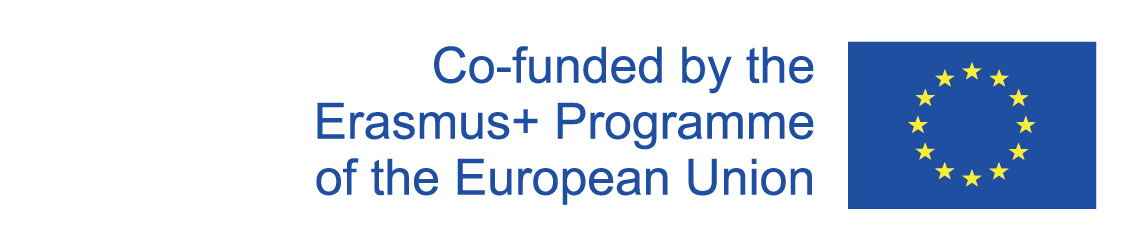 Zdroje:

Novák J., Šlosár R., Základy ekonómie a ekonomiky, SPN Bratislava, 2008, ISBN: 978-80-10-01346-3

Orbánová D., Maturujem z ekonomiky a ekonómie, SPN Bratislava, 2014, ISBN 978-80-10-025575-6
2020-1-SK01-KA226-SCH-094350
13
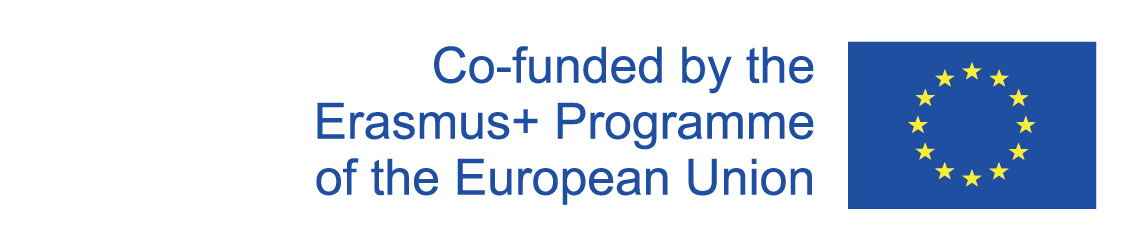 EN The European Commission's support for the production of this publication does not constitute an endorsement of the contents, which reflect the views only of the authors, and the Commission cannot be held responsible for any use which may be made of the information contained therein.
SK Podpora Európskej komisie na výrobu tejto publikácie nepredstavuje súhlas s obsahom, ktorý odráža len názory autorov, a Komisia nemôže byť zodpovedná za prípadné použitie informácií, ktoré sú v nej obsiahnuté.
2020-1-SK01-KA226-SCH-094350
14